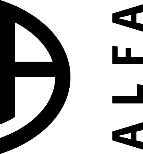 10  - 1 = 9
10 - 6 = 4
10 - 4 = 6
10 - 3  = 7
10 - 8  = 2
10 - 9 = 1
Izračunaj i napravi ono što piše onoliko puta koliki je rezultat.
čučni
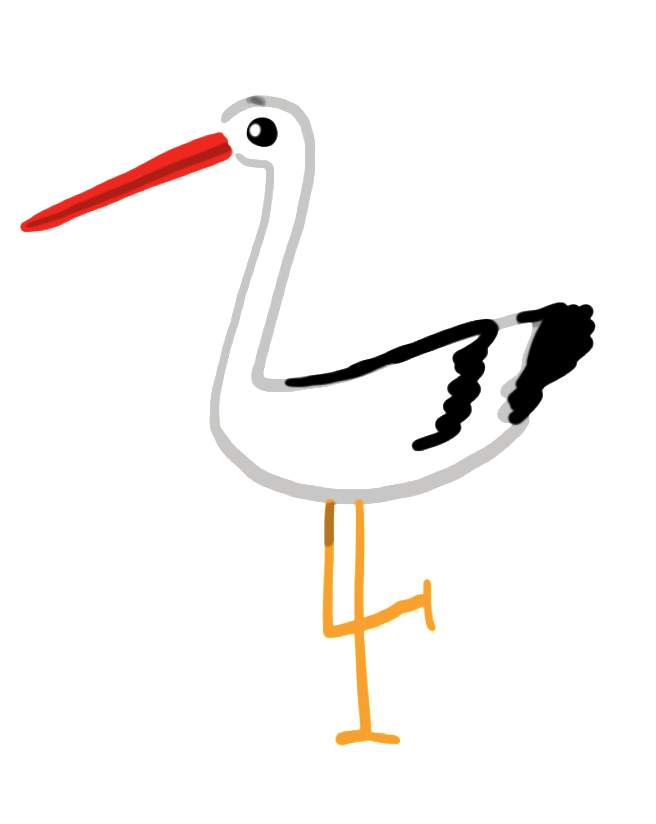 pljesni
pucketaj
potapši koljena
skoči
vikni HURA!
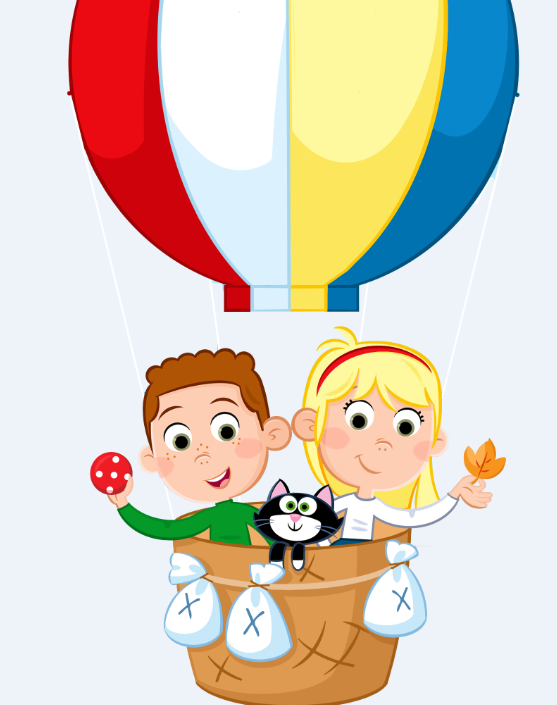 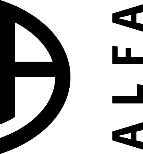 Oduzimanje
 (11 – 3)
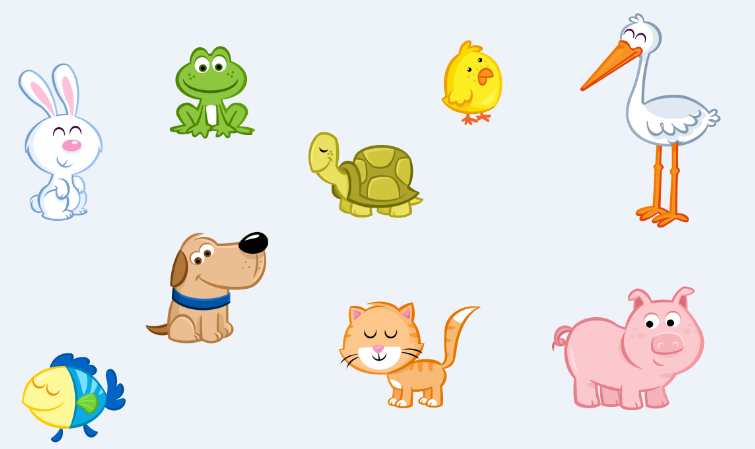 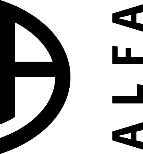 Promotri!
11 - 1 - 2 =
11 - 3 =
10 - 2 = 8
Oduzmi ostatak.
Oduzmi do desetice.
1  i  2
Rastavi umanjitelj.
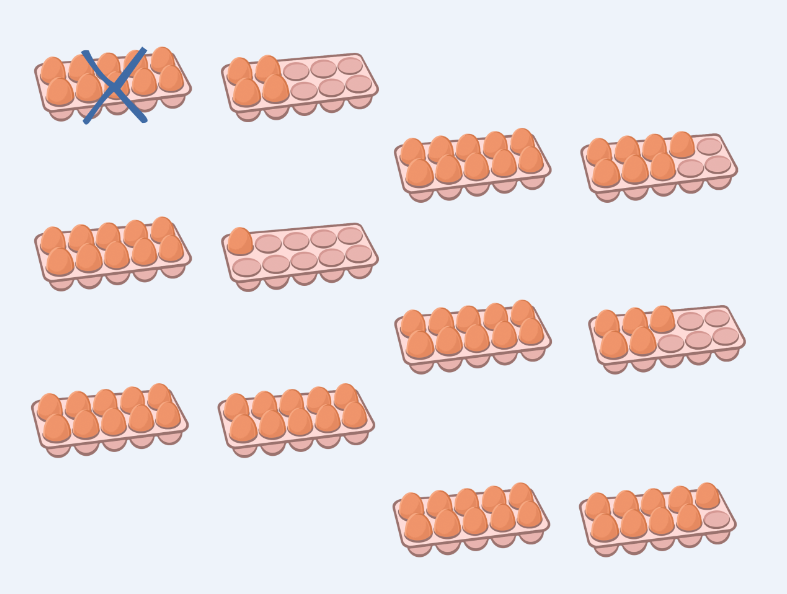 Pokušajmo još jednom!
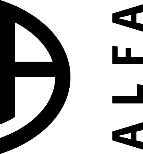 12 - 2 - 3 =
12 - 5 =
10 - 3 = 7
3. Oduzmi ostatak.
2. Oduzmi do desetice.
2  i  3
1. Rastavi umanjitelj.
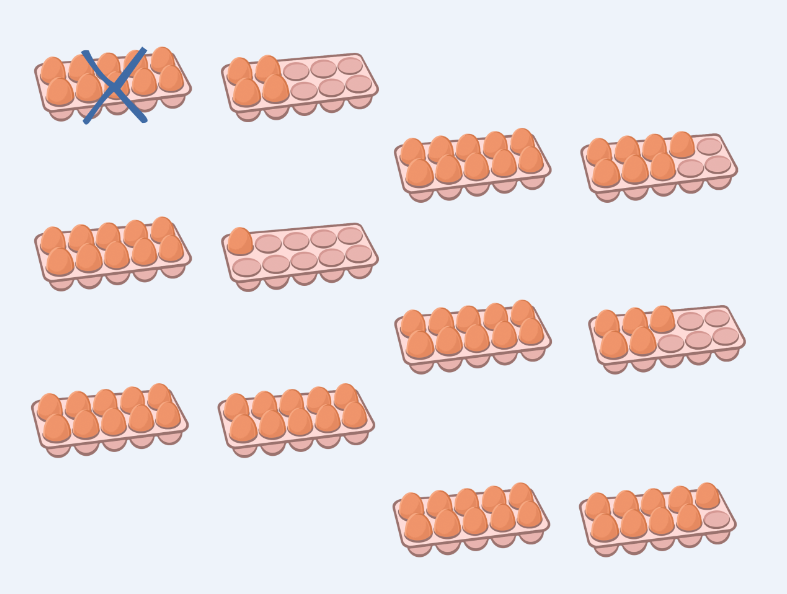 I to je sva mudrost!
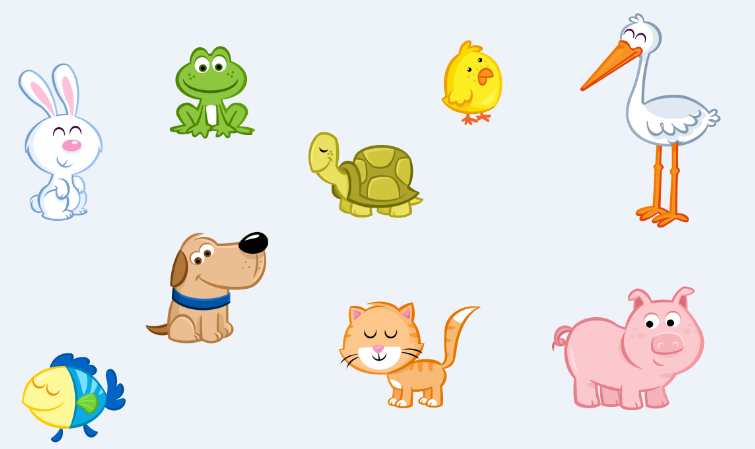 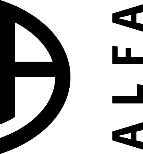 Ovako to izgleda na brojevnoj crti.
11 - 1 - 2 =
11 - 3 =
10 - 2 = 8
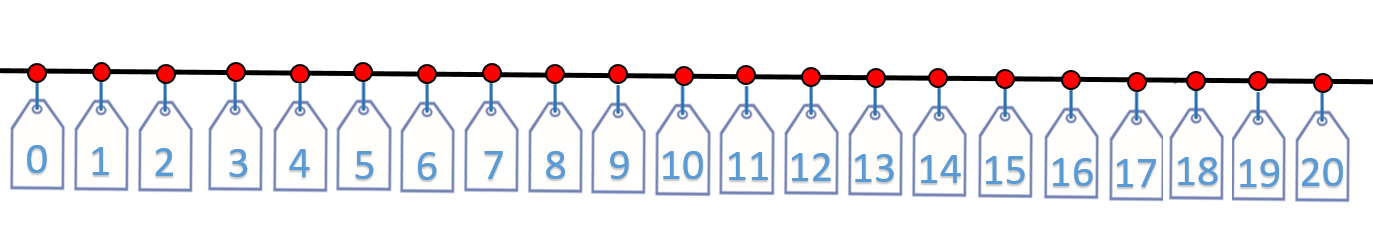 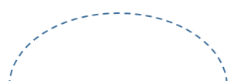 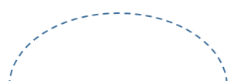 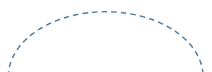 10
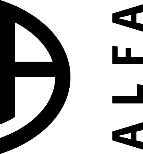 Promisli na koja dva broja treba rastaviti umanjitelje u ovim zadatcima. Zadatke izračunaj.
10 - 3 =7
13 - 3 - 3 =
12 - 2 - 5 =
12 - 7 =
13 - 6 =
10 - 5 = 5
2 i 5
3 i 3
15 - 5 - 4 =
10 - 4 = 6
16 - 8 =
15 - 9 =
16 - 6 - 2 =
10 - 2 = 8
5 i 4
6 i 2
10 - 3 =7
11 - 1 - 3 =
11 - 4 =
14 - 4 - 2 =
10 - 2 = 8
14 - 6 =
4 i 2
1 i 3
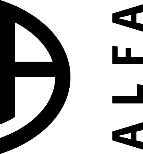 Izračunaj i riješi igricu!